CHÀO CẢ LỚP!
CHÀO MỪNG CÁC EM 
TỚI BUỔI HỌC NÀY
KHỞI ĐỘNG
?
Em đã từng viết thư cho ai chưa? 
Em viết với lí do gì?
KHỞI ĐỘNG
?
Gợi ý:
Em từng viết thư gửi về quê cho bà nội để hỏi thăm sức khỏe ông bà và khoe với bà về thành tích học tập của em.
BÀI 9: TÀI SẢN VÔ GIÁ
BÀI VIẾT 2: 
VIẾT THƯ THĂM HỎI
(Cấu tạo của bức thư)
NỘI DUNG BÀI HỌC
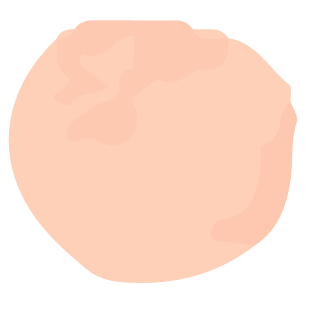 NHẬN XÉT
01
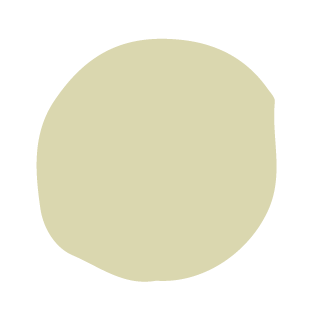 RÚT RA BÀI HỌC
02
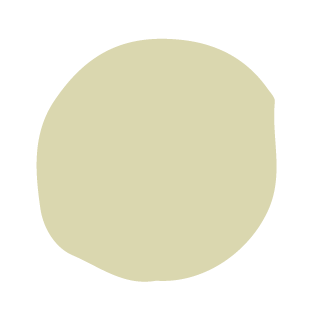 LUYỆN TẬP
03
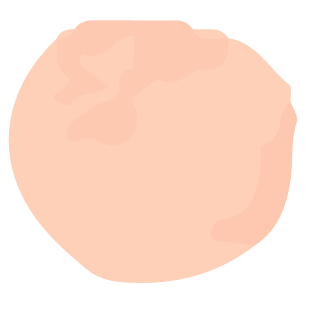 01
NHẬN XÉT
NHẬN XÉT
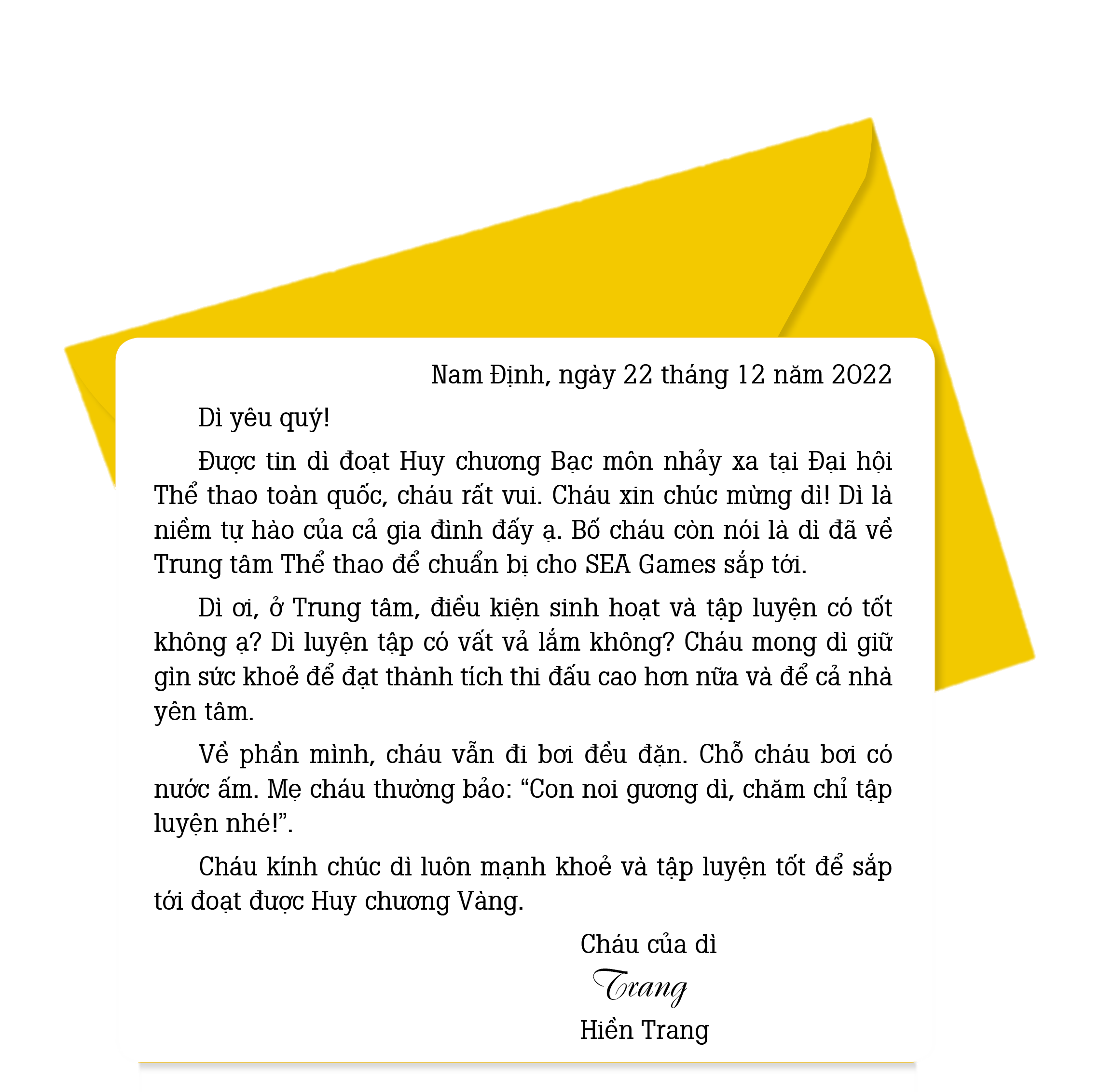 Trả lời câu hỏi
a) Bạn Hiền Trang gửi thư cho ai, để làm gì?
b) Bức thư gồm mấy đoạn? Nội dung của mỗi đoạn là gì? 
c) Bức thư thể hiện tình cảm của bạn Hiền Trang như thế nào?
NHẬN XÉT
a) Bạn Hiền Trang gửi thư cho ai, để làm gì?
Bạn Hiền Trang gửi thư cho dì, để chúc mừng dì mới đoạt Huy chương Bạc mỗn nhảy xa tại Đại hội Thể thao toàn quốc, thăm hỏi dì về đời sống và việc tập luyện ở Trung tâm Thể thao.
NHẬN XÉT
b) Bức thư gồm mấy đoạn? Nội dung của mỗi đoạn là gì?
Trừ câu nêu địa điểm và ngày, tháng, năm viết thư; chữ kí và tên của người viết thư, bức thư gồm 5 đoạn: 
Đoạn 1 (Dì yêu quý!): lời chào dì.
Đoạn 2 (từ Được tin... đến ... sắp tới): chúc mừng dì đoạt Huy chương Bạc.
Đoạn 3 (từ Dì ơi,.. đến ... yên tâm): thăm hỏi tình hình của dì. 
Đoạn 4 (từ Về phần mình,... đến ... tập luyện nhé!”.): thông tin về tình hình của bản thân.
Đoạn 5 (phần còn lại): lời chúc.
NHẬN XÉT
c) Bức thư thể hiện tình cảm của bạn Hiền Trang như thế nào?
Bức thư thể hiện niềm tự hào và sự quan tâm đến di.
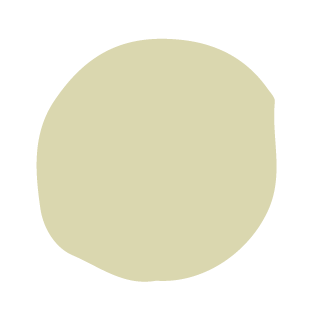 02
RÚT RA BÀI HỌC
RÚT RA BÀI HỌC
CẤU TẠO CỦA BỨC THƯ
Địa điểm, thời gian viết thư
1. Lời chào
2. + Lời tự giới thiệu (nếu cần)
+ Lí do viết thư
3. Lời thăm hỏi
4. Thông tin về tình hình bản thân
5. Lời chúc
Chữ kí và tên của người gửi thư
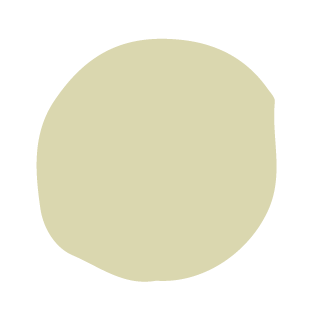 03
LUYỆN TẬP
LUYỆN TẬP
DẶN DÒ
HOÀN THÀNH BỨC THƯ THĂM HỎI
Chuẩn bị bài sau 
ĐỌC 3:
CHỌN ĐƯỜNG
CẢM ƠN CÁC EM 
ĐÃ LẮNG NGHE, 
HẸN GẶP LẠI!